All Things Are Yours
1 Corinthians 3:18-23
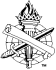 Revelation belongs to the humble, 1:18-31; Matthew 11:25-30
Human wisdom is born of pride
Human wisdom is deceptive, 1 Corinthians 1:18-20
Divine wisdom is ours in Christ, Colossians 2:3
TheWord of Godis Yours1 Corinthians 3:18-20
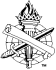 2
Must judge all things by God’s word, 1 Cor. 2:13-16; Philippians 1:9-11
Standard is truth, Jno. 17:17
Remain committed to the holy, inspired Scriptures in 2019, 2 Timothy 3:15-17
TheWord of Godis Yours1 Corinthians 3:18-20
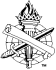 3
All things exist for the usefulness of the saint
All things are for our benefit
Christian has a proper understanding and relation to all things, Matthew 16: 26; John 15:19; 17:14-16
All Thingsare Yours1 Corinthians 3:21-22(Romans 8:28)
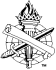 4
Apostles, preachers and teachers, 1 Cor. 3:22
1 Timothy 4:6, 11, 16
What will you teach and expect to hear preached in 2019? (2 Timothy 4:2)
All Thingsare Yours1 Corinthians 3:21-22(Romans 8:28)
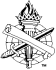 5
The world, Luke 16:8-10
Where will your  treasures be in 2019?  Matthew 6:19-21
All Thingsare Yours1 Corinthians 3:21-22(Romans 8:28)
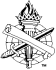 6
Life or death, Philippians 1:19-21
A life of faith that exalts God, Galatians 2:20
How will you live in 2019?
A death of hope into eternal joy, Philippians 1:21, 23
Are you ready to die in 2019?
All Thingsare Yours1 Corinthians 3:21-22(Romans 8:28)
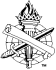 7
Present or future, Philippians 1:22-26 (4:11-13)
Trust God, James 4:15
Benefits of both trials and joys, Phil. 1:12-18; 3:20-21
How will you face the events of 2019?
All Thingsare Yours1 Corinthians 3:21-22(Romans 8:28)
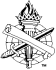 8
If you belong to Christ… (Galatians 3:26-29)
Child of God
Have put on Christ
United in Christ
Abraham’s seed
Heir of God’s promise
Everything Serves the Christian becauseof Christ1 Corinthians 3:23
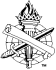 9
All things are yours because you are Christ’s, Ephesians 1:3
Will you be Christ’s in 2019?
Christ is God’s, 1 Cor. 3:23
For our redemption, Philippians 2:5-8; John 6:38
Will you be God’s in 2019?
Everything Serves the Christian becauseof Christ1 Corinthians 3:23
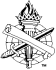 10